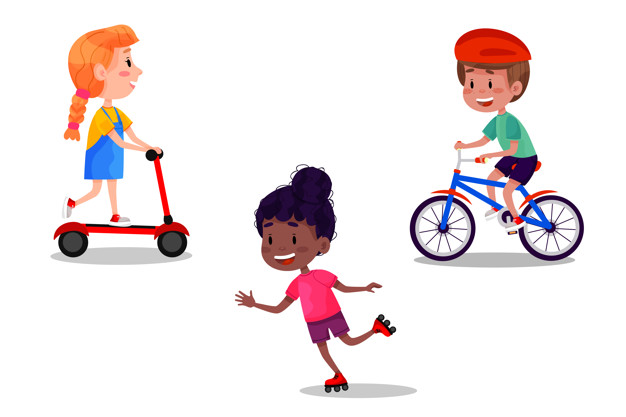 ПРАВИЛА БЕЗОПАСНОГО КАТАНИЯ НА САМОКАТЕ, ВЕЛОСИПЕДЕ.
КАТАТЬСЯ НА САМОКАТЕ МОЖНО ТОЛЬКО ПО БЕЗОПАСНОЙ, РОВНОЙ МЕСТНОСТИ, ОБЪЕЗЖАЯ ЯМЫ И ВЫБОИНЫ.
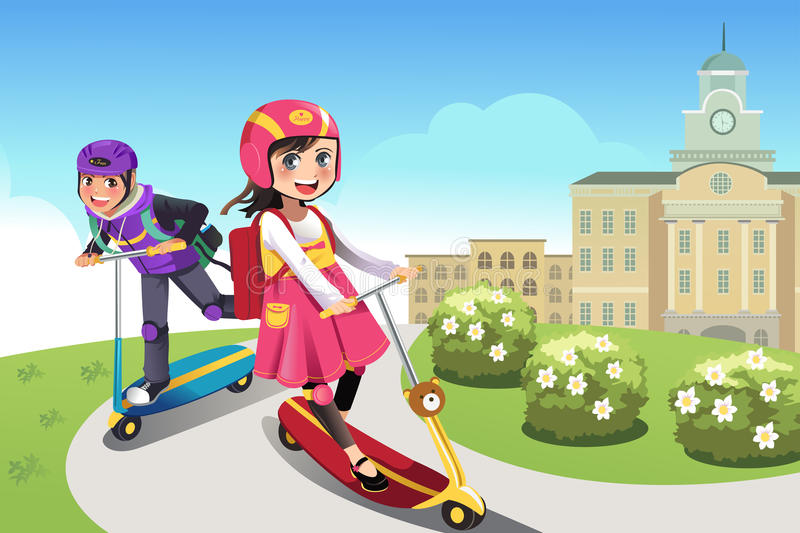 НА ОЖИВЛЕННОЙ ДОРОГЕ  САМОКАТ  НУЖНО ВЗЯТЬ В РУКИ, И ПЕРЕХОДИТЬ ЕЕ ПЕШКОМ.
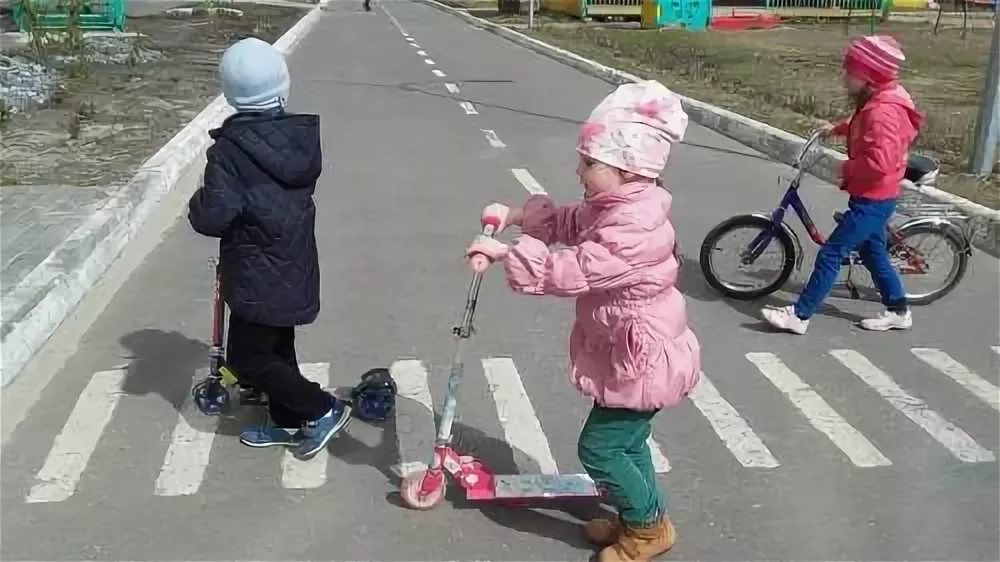 ДЛЯ ОСТАНОВКИ ИСПОЛЬЗОВАТЬ ТОЛЬКО ТОРМОЗ, ПРЕДУСМОТРЕННЫЙ КОНСТРУКЦИЕЙ САМОКАТА, ВЕЛОСИПЕДА, А НЕ ПЫТАТЬСЯ ТОРМОЗИТЬ НОГАМИ, ЧТОБЫ ИЗБЕЖАТЬ РАСТЯЖЕНИЙ ИЛИ УШИБОВ.
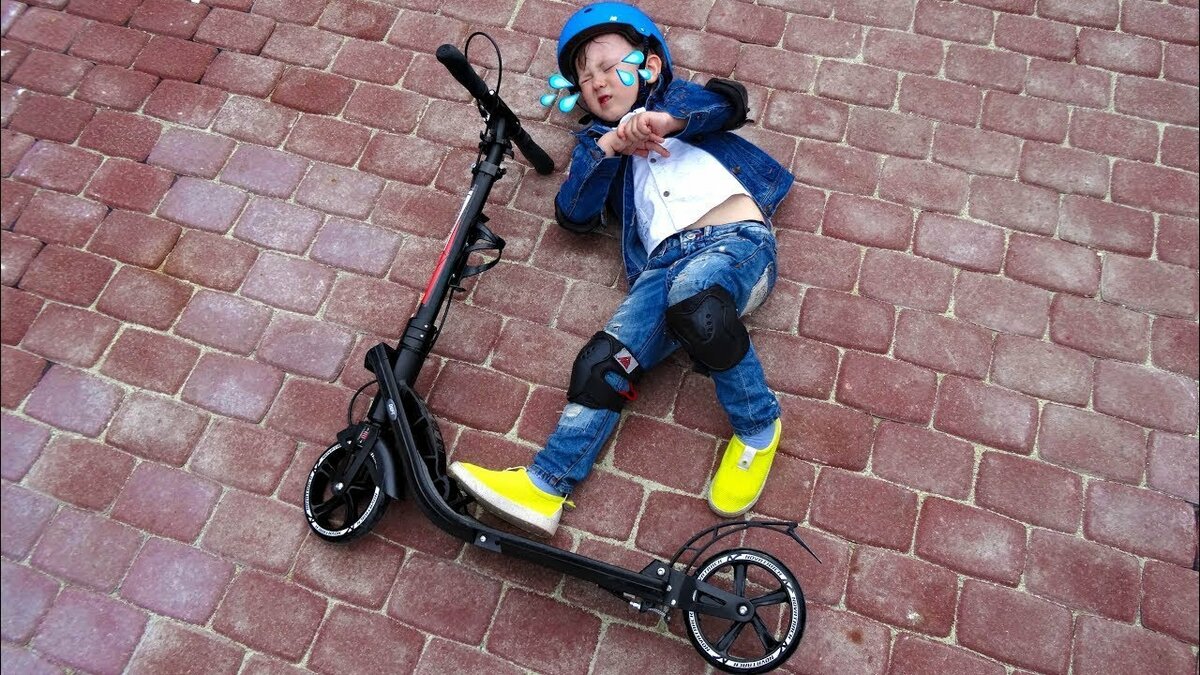 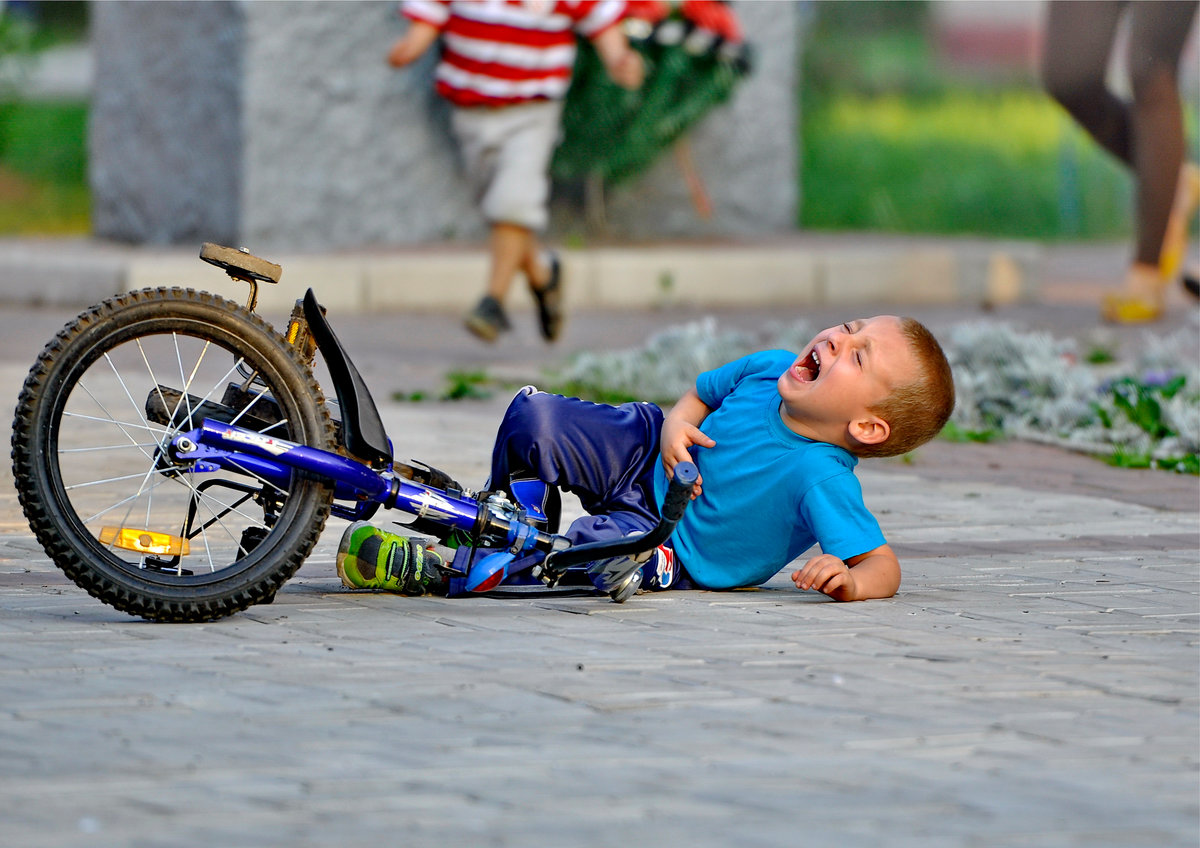 НУЖНО ПРЕДУПРЕДИТЬ РЕБЕНКА, ЧТО БЫСТРОДВИЖУЩИЕСЯ ПРЕДМЕТЫ МОГУТ ПРИВЛЕКАТЬ ВНИМАНИЕ СОБАК. И, ДАЖЕ ЕСЛИ ЧЕТВЕРОНОГИЙ БРОСИЛСЯ ВСЛЕД ЗА ЕЗДОКОМ, НЕ СТОИТ ПУГАТЬСЯ. НУЖНО АККУРАТНО ОСТАНОВИТЬ ТРАНСПОРТ, ВСТАТЬ РОВНО И ЗАМЕРЕТЬ. ЖИВОТНОЕ ПРОСТО ОБНЮХАЕТ НЕЗНАКОМЫЙ ПРЕДМЕТ И УЙДЕТ. НЕ НУЖНО КРИЧАТЬ И РАЗМАХИВАТЬ РУКАМИ.
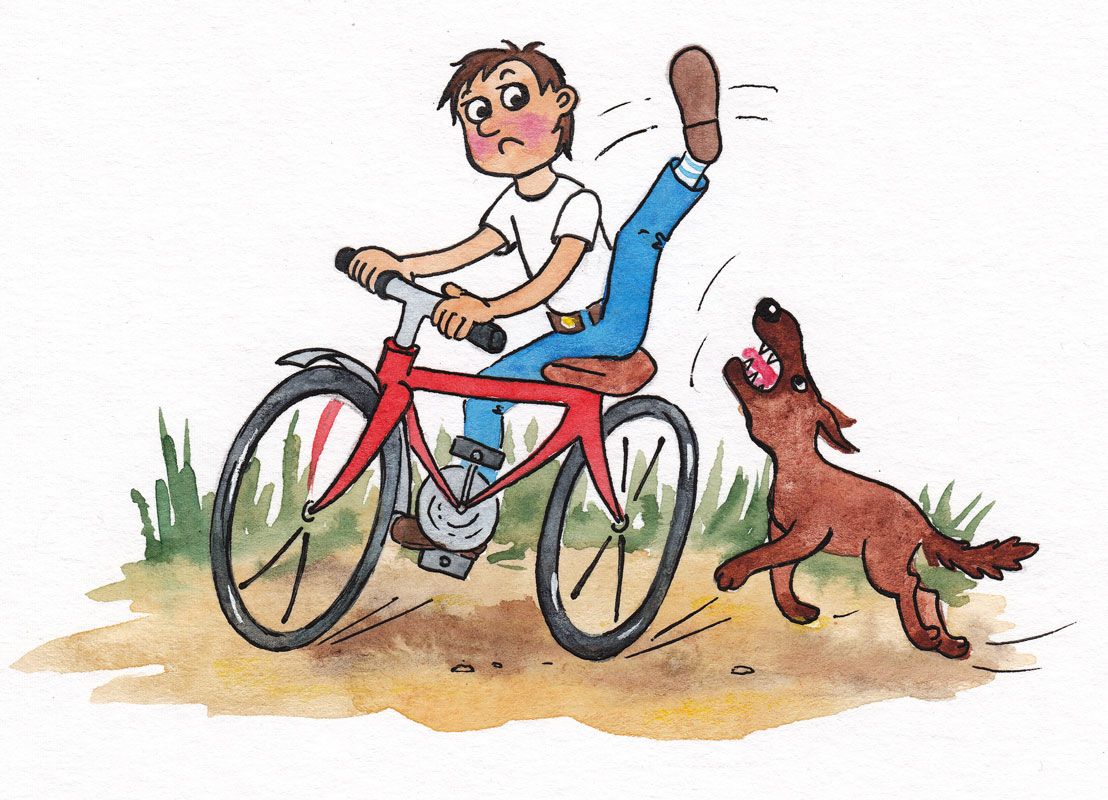 ЕСЛИ ПРОГУЛКА ЗАТЯНУЛАСЬ ДО НАСТУПЛЕНИЯ ТЕМНОТЫ, НЕЛИШНИМ БУДЕТ ВЗЯТЬ С СОБОЙ ФОНАРИК, КОТОРЫЙ МОЖНО ПРИСТЕГНУТЬ НАД ПЕРЕДНИМ КОЛЕСОМ, ЧТОБЫ ПОДСВЕТИТЬ ДОРОГУ.
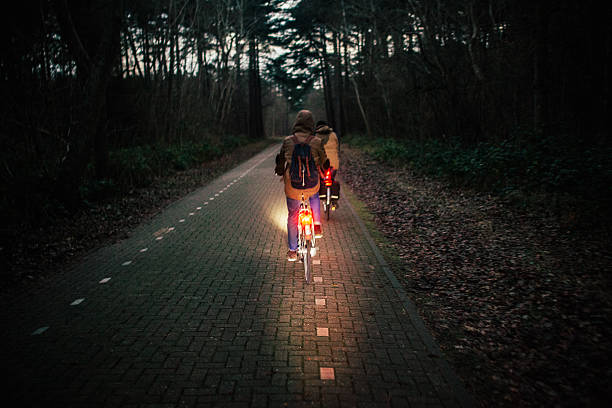 ЗАЩИТНАЯ ЭКИПИРОВКА ДЛЯ ЕЗДЫ НА САМОКАТЕ И ВЕЛОСИПЕДЕ.
ДЛЯ ОБЕСПЕЧЕНИЯ БЕЗОПАСНОСТИ ВО ВРЕМЯ ЕЗДЫ НА САМОКАТЕ ЭКИПИРОВКА ИМЕЕТ ВАЖНОЕ ЗНАЧЕНИЕ. ЗАЩИТНЫЙ КОСТЮМ СОСТОИТ ИЗ НАЛОКОТНИКОВ, НАКОЛЕННИКОВ, ШЛЕМА НА ГОЛОВУ И ПЕРЧАТОК БЕЗ ПАЛЬЧИКОВ. ПОЛНЫЙ КОМПЛЕКТ ТАКЖЕ ВКЛЮЧАЕТ СПЕЦИАЛЬНЫЕ ШОРТЫ С МЯГКИМИ ВСТАВКАМИ ДЛЯ ЗАЩИТЫ КОПЧИКА И ЯГОДИЦ ПРИ ПАДЕНИИ.
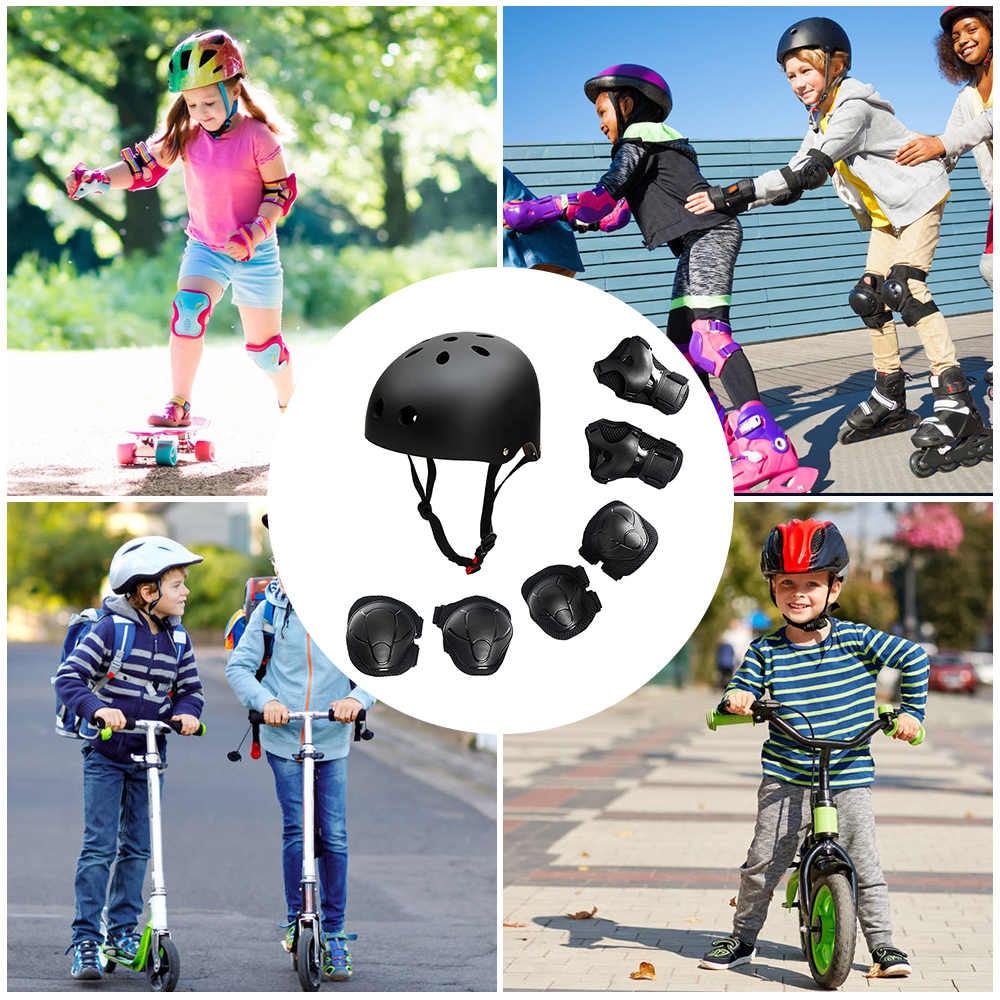